Elizabeth Levi​
Home LibraryDatabase
CIT 170: Database Design Fundamentals
MCTC: Spring 2023 Semester
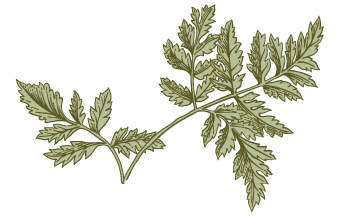 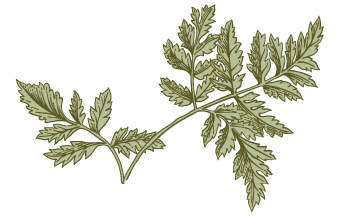 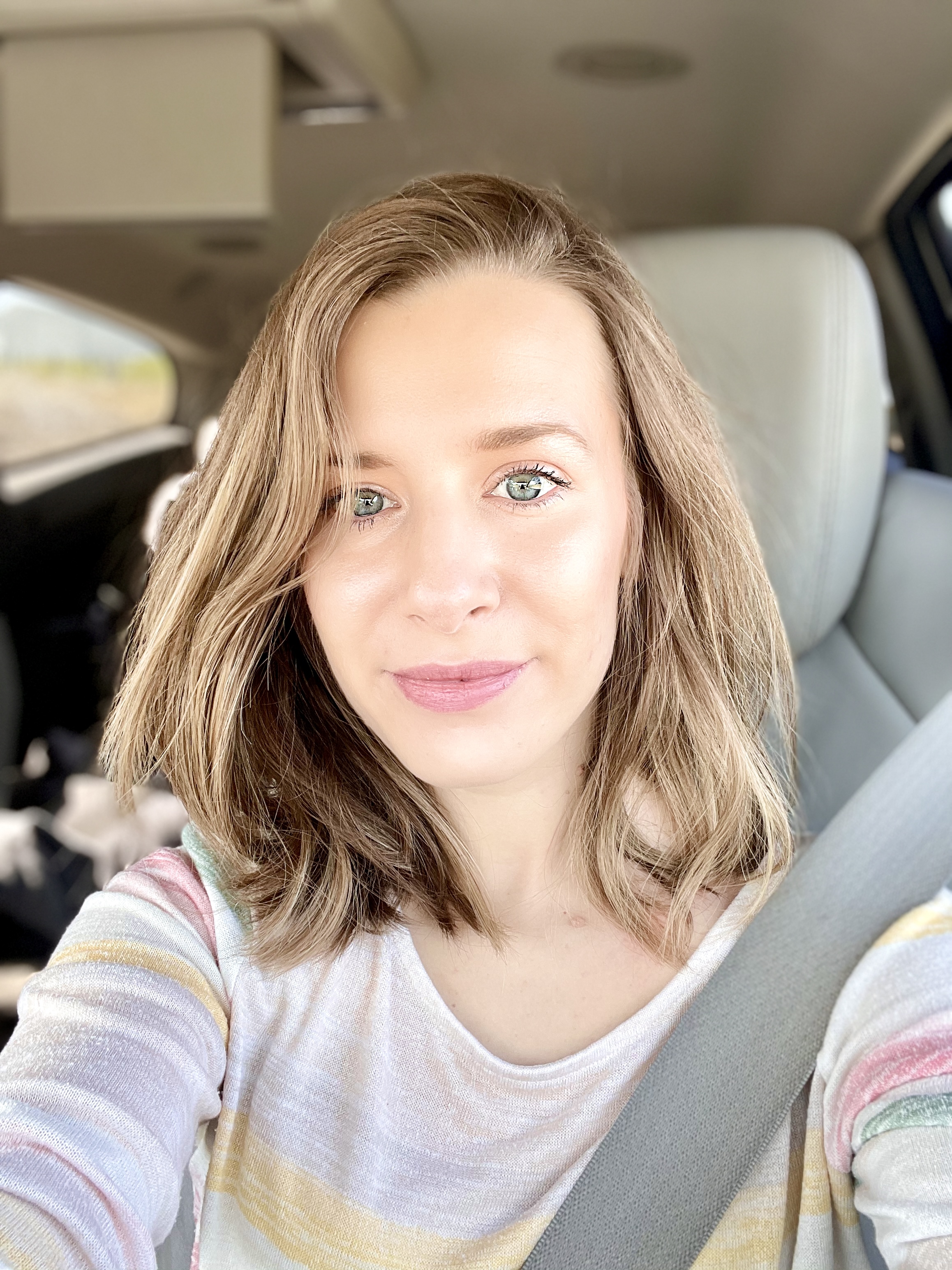 Home Library
My database final project is a home library. We are a family of 5 and have an always growing collection of books. The goal of this database is to help us easily find books we need for certain criteria for a school assignment or for recreational reading. It will also help us keep track of what books we have so we don’t end up with multiple copies of the same book.
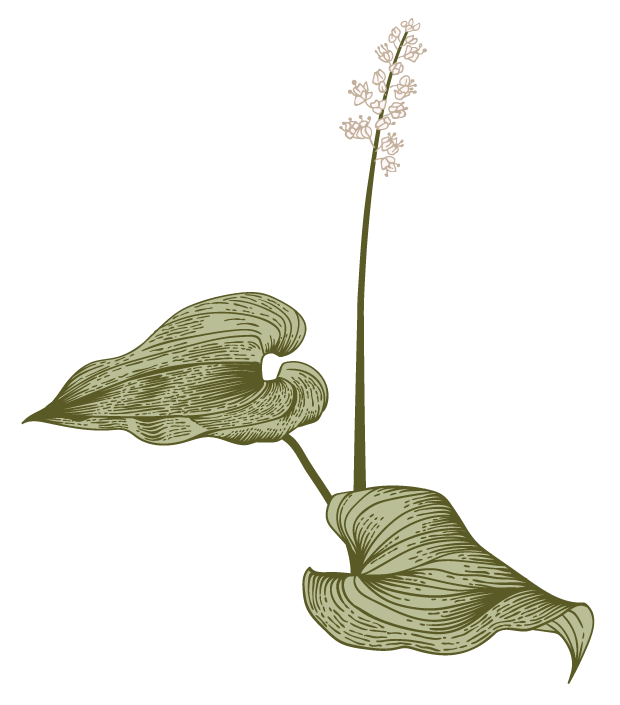 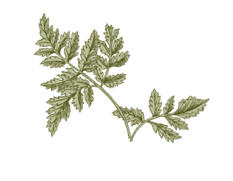 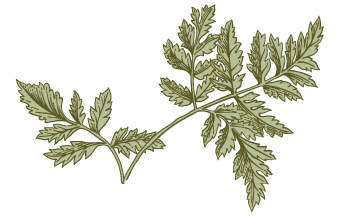 2
l
Presentation title
3